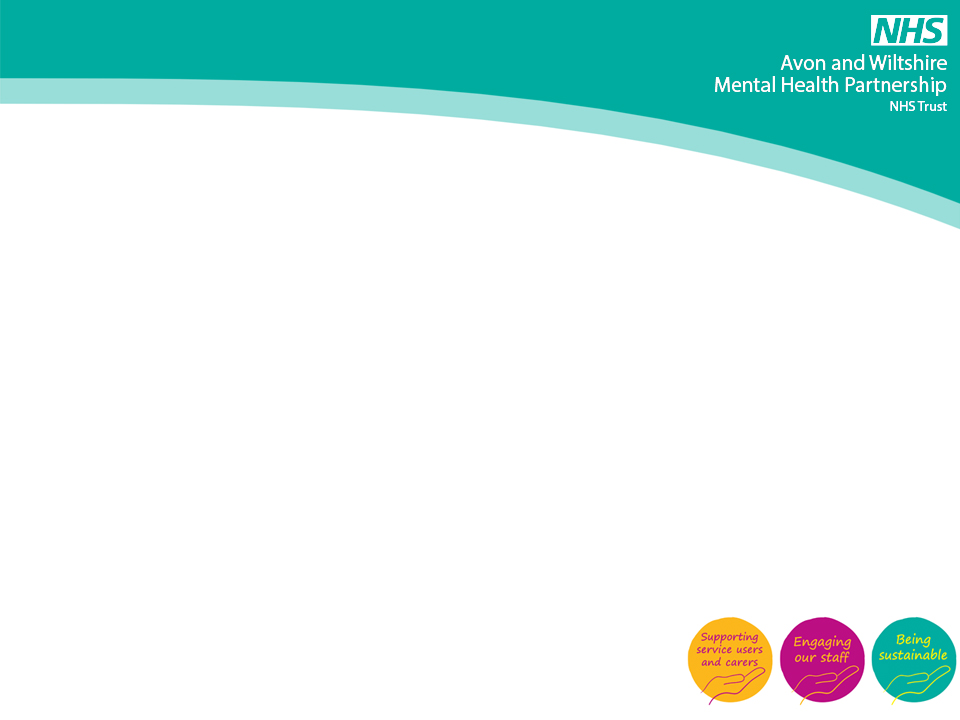 Louisa Foxwell

Health and Wellbeing Lead

Avon and Wiltshire Mental Health Partnership 
NHS Trust
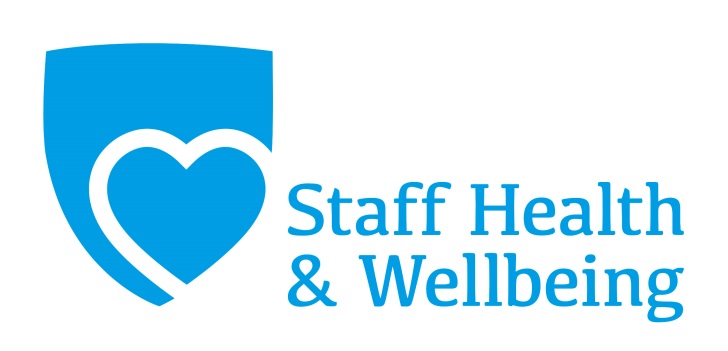 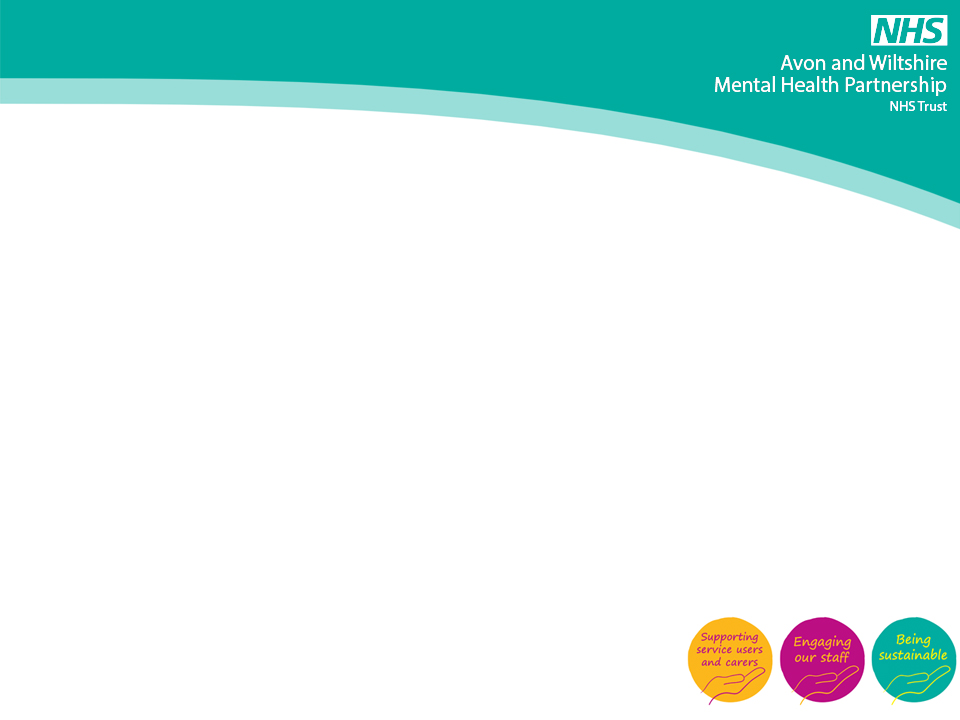 Avon and Wiltshire Partnership covers:

Bath, Swindon, Wiltshire
Bristol, North Somerset, South Gloucestershire
Secure Services
Specialist Services (Mother and Baby, Eating Disorders, Drug and Alcohol, 
     Criminal justice and more)
CAMHS (Bristol and South Gloucestershire)

Headcount of 4000 staff
Approx. 100 sites
Covering in excess of 2500 square miles
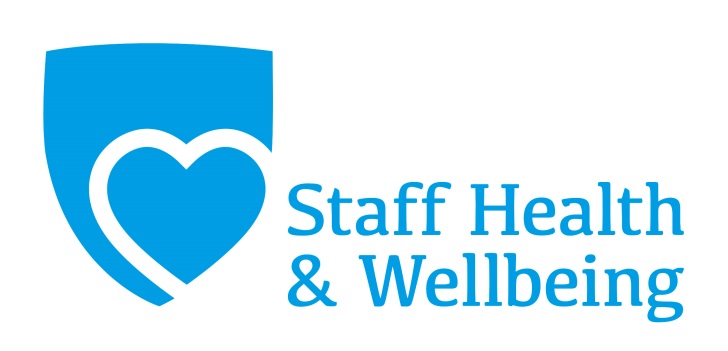 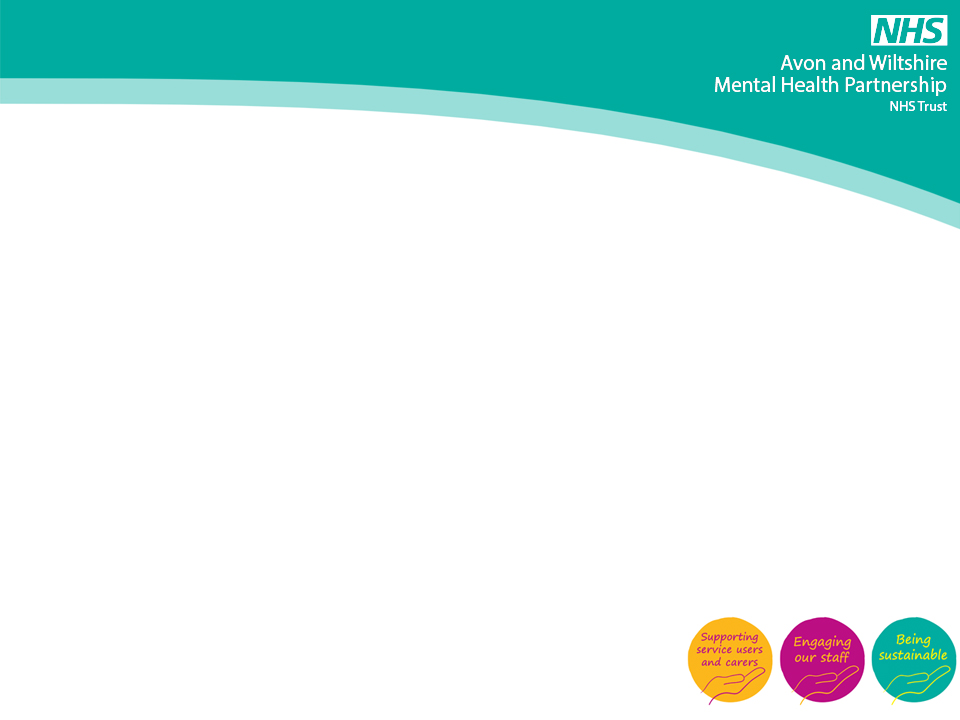 Where we started

Previous organisational strategy was around promoting healthy eating and physical activity, five ways to well being model – as was the national picture
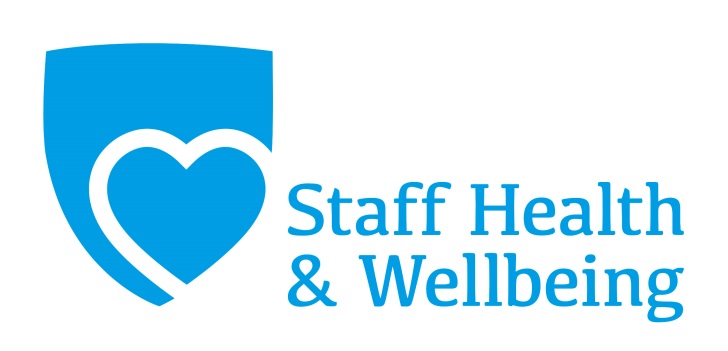 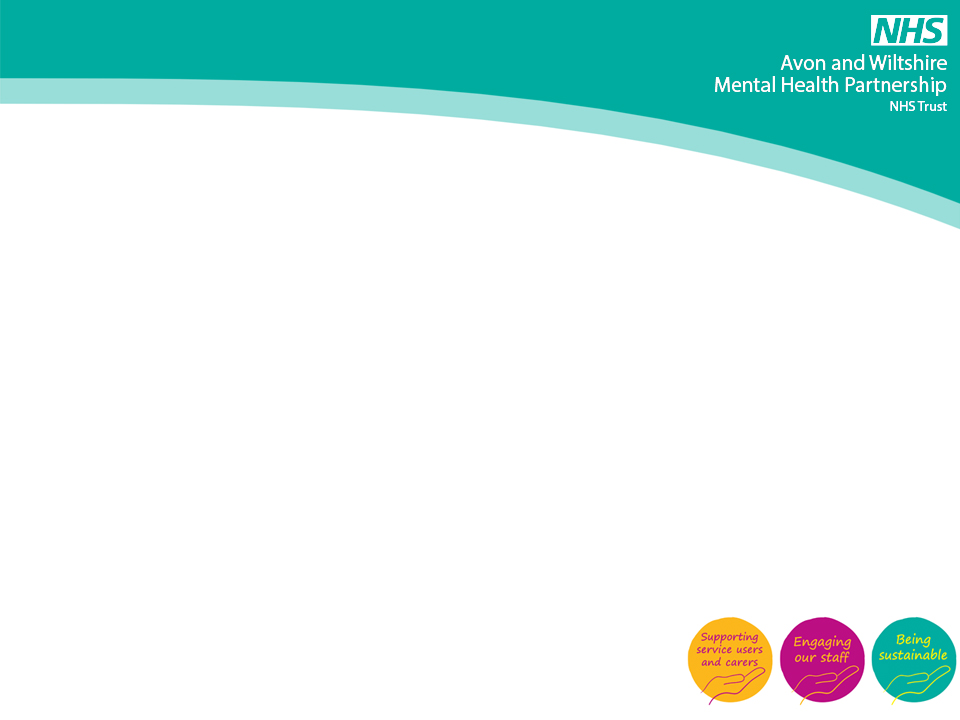 Staff Engagement

6 months plus

Mostly informal, personal, face to face, positive enquiry, really listening to what staff had to say 

Drew information of a variety of other sources
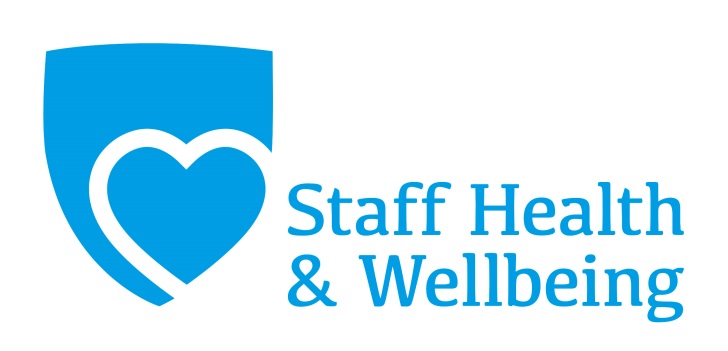 [Speaker Notes: (and despite having some very diverse services across a huge area, they were saying the same things)
(applications for wellbeing money, staff survey, issues raised across meetings)]
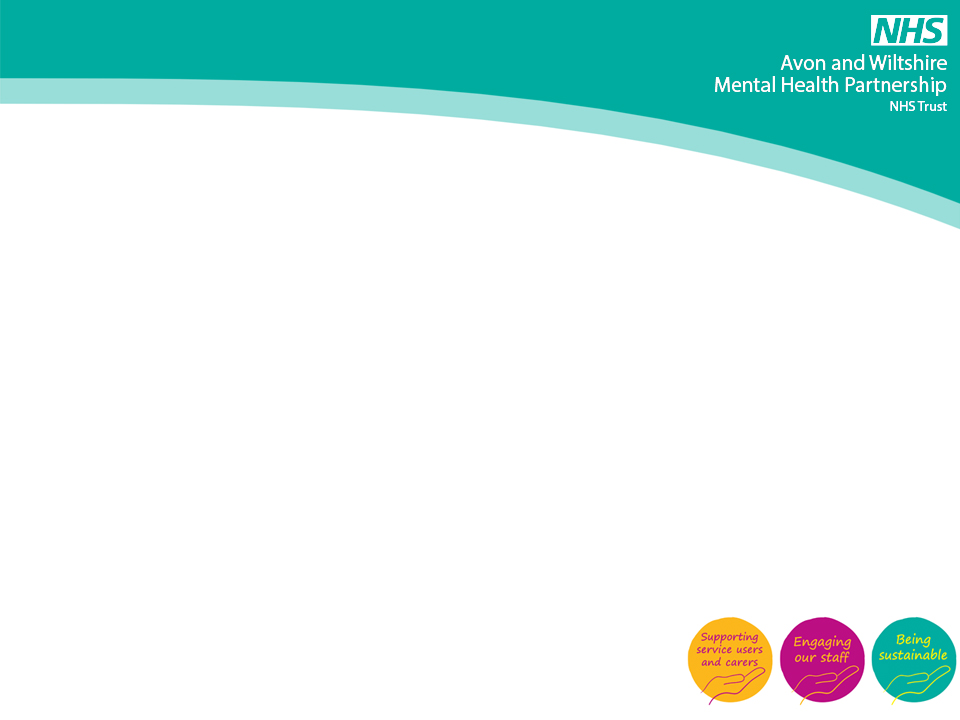 Ensure Organisational responsibilities aren’t transferred on to Staff
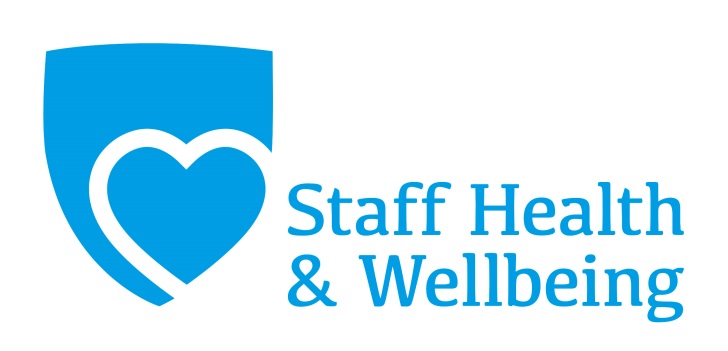 [Speaker Notes: Our main causes of sickness absence are stress and msk
What staff are hearing is; ride a bike, eat a salad etc its your fault your off sick.]
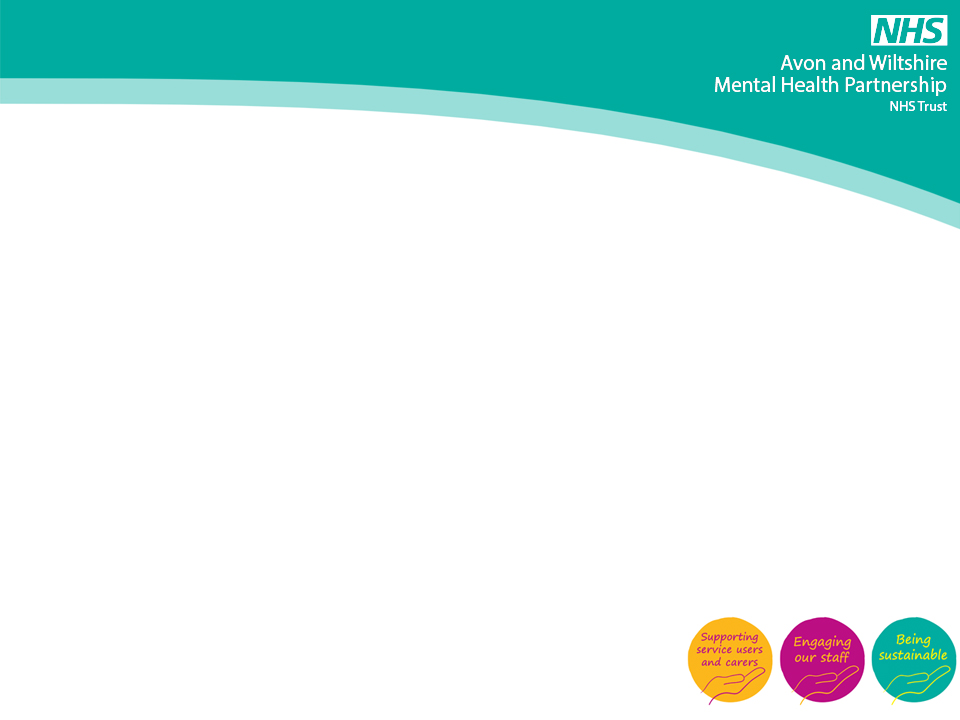 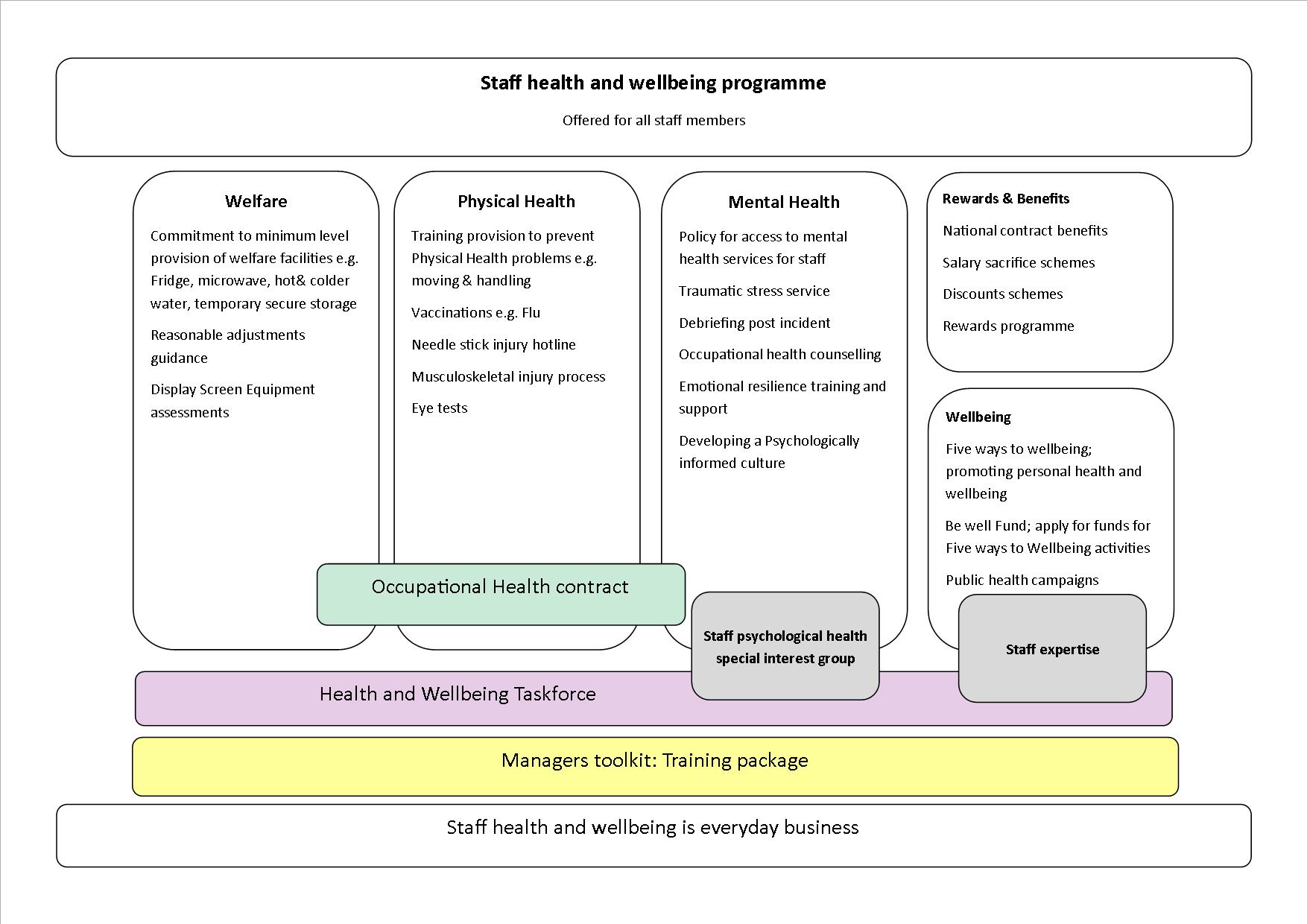 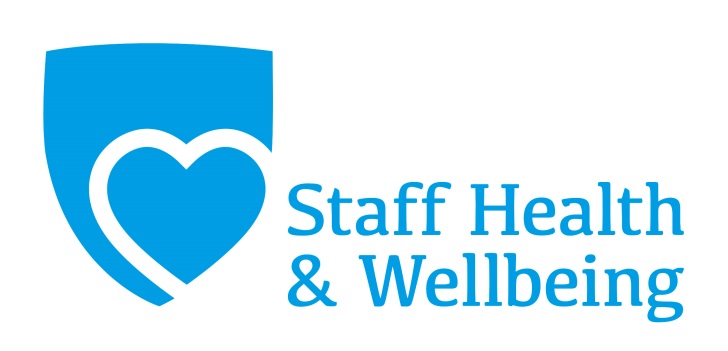 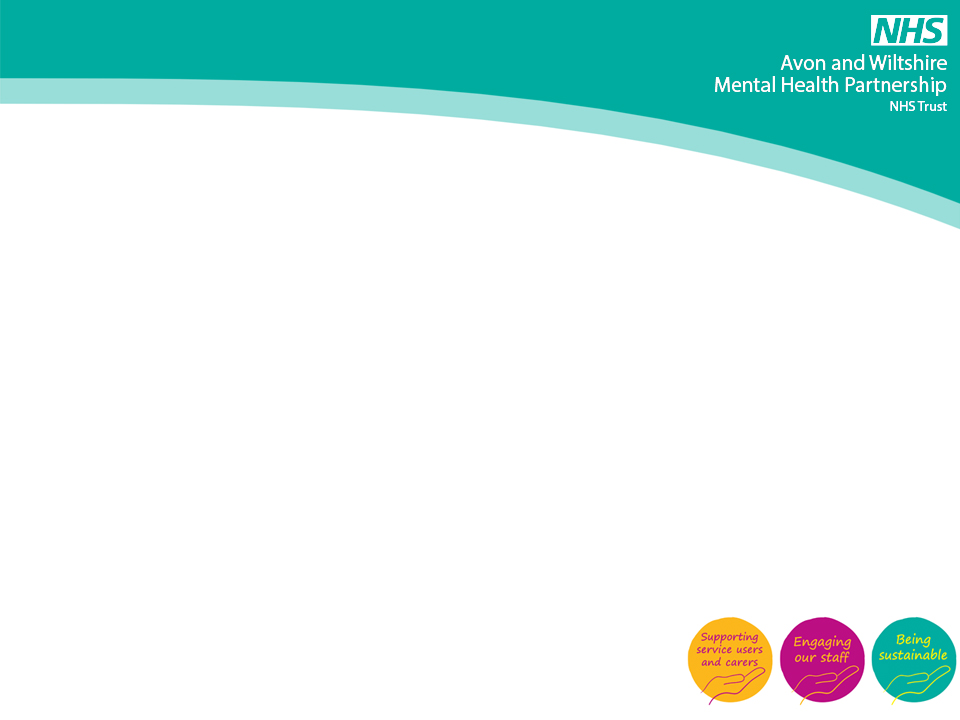 Key:

Taskforce having the right people in the room 

For staff to know you are taking action 
	Challenging but important when you are still working toward 	having the final package

How staff feel about having the opportunity for involvement is as important as the end result
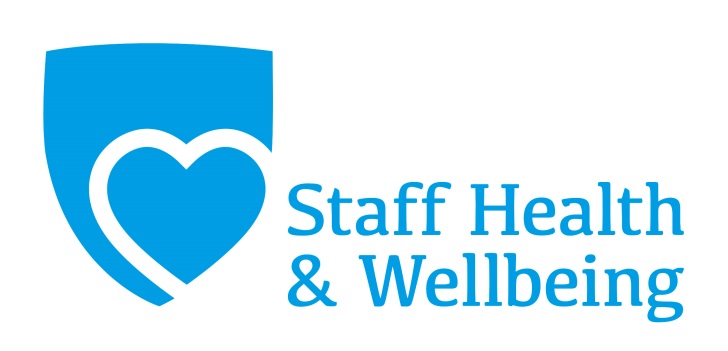 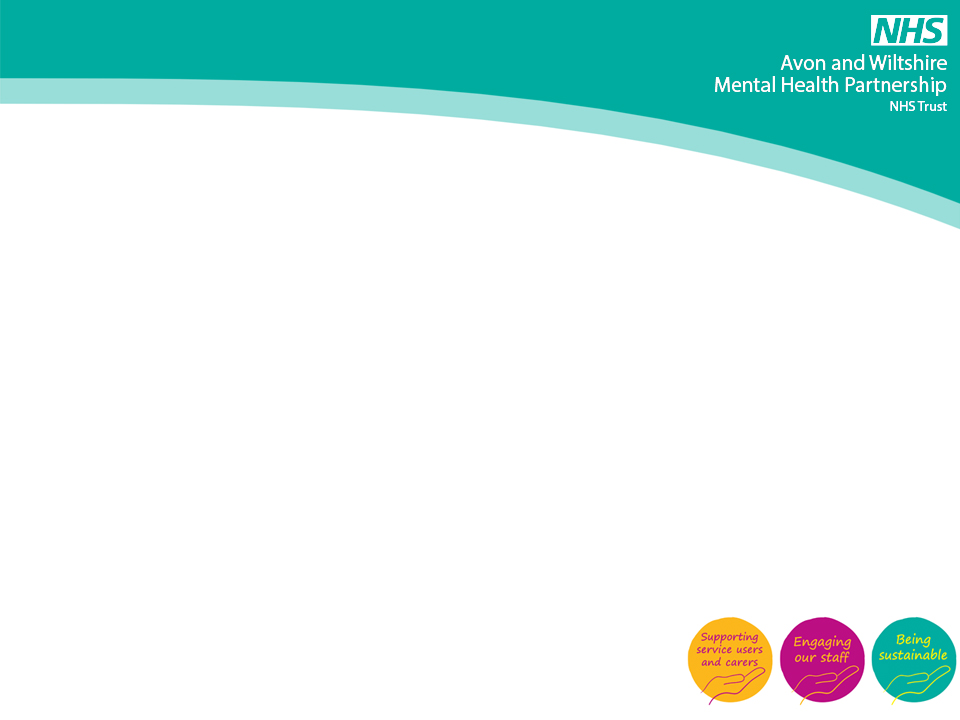 Staff Support Model
Organisational commitment to ensure 
psychological debriefing offered after incidents
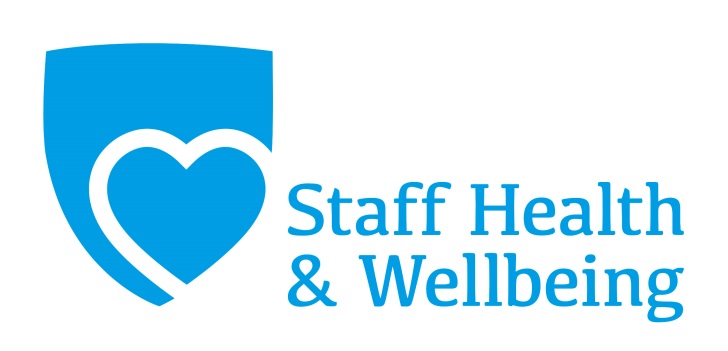 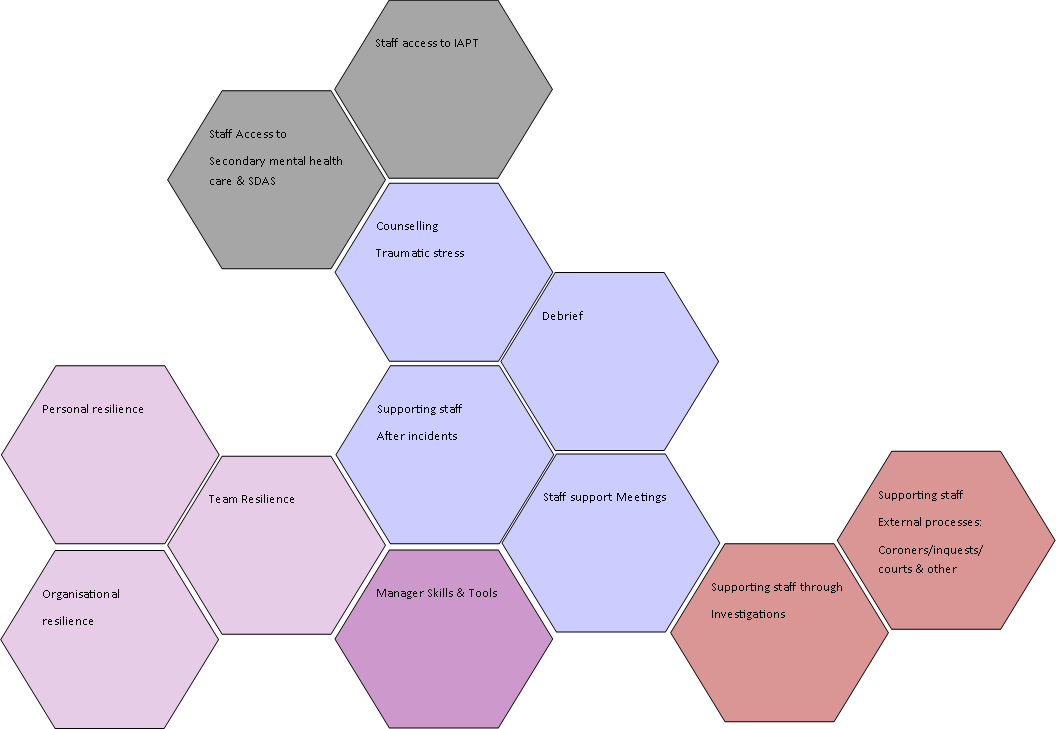 Staff access to IAPT
Staff Access to 
Secondary mental health care & SDAS
Counselling
Traumatic stress
Debrief
Supporting staff 
After incidents
Personal resilience
Supporting staff
External processes:
Coroners/inquests/courts & other
Staff support Meetings
Team Resilience
Supporting staff through 
Investigations
Manager Skills & Tools
Organisational 
resilience
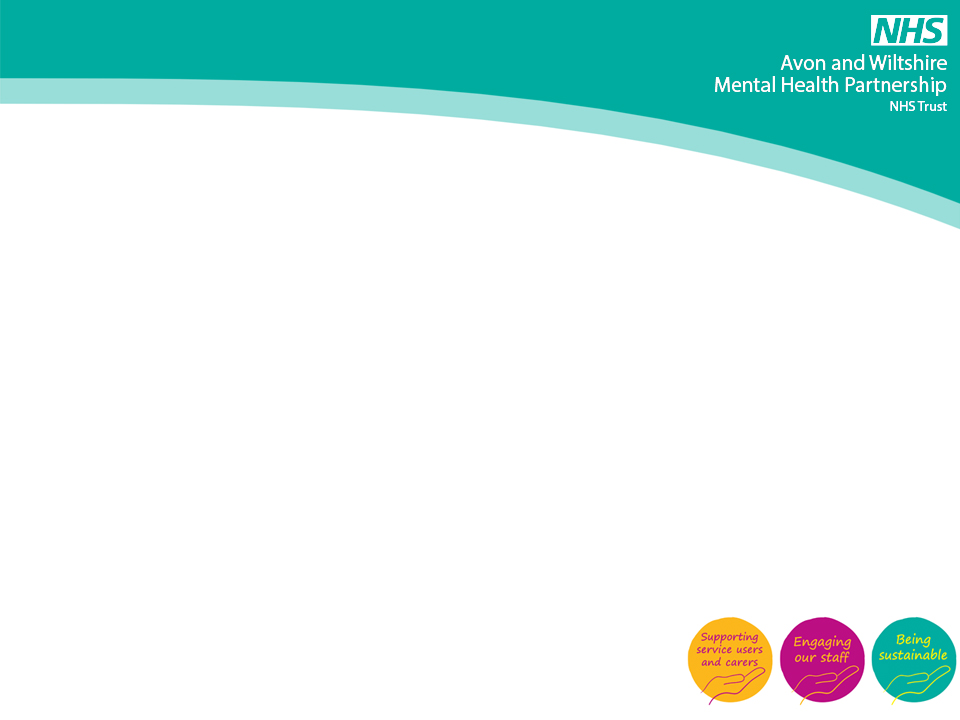 Louisa Foxwell
Health and Wellbeing Lead
Louisa.Foxwell@NHS.NET
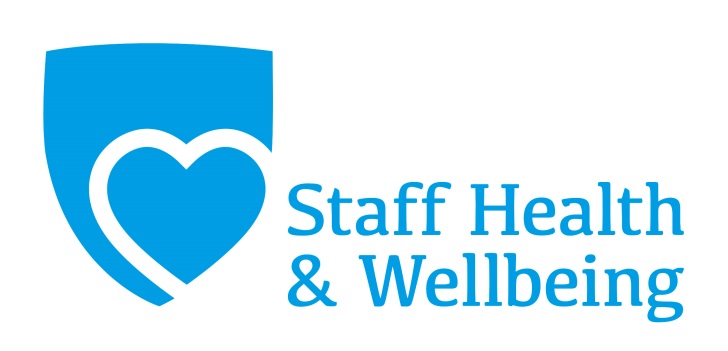